start 1 July
clock in view – time right
ending alarm set: 18 mins
pointer option: visible, green
count-up timer in hand
© Ginny Stacey 2025
1
[Speaker Notes: Tablet on stop watch > easy to reset; has no noise; I’m free to adjust the stop

Word doc for mind exercise
Book 1 p 274 visualisation text
Movement text
dictation– Soldier Hans Anderson

When running a Power point show, the b-key toggles the screen blank, with light off.

Mouse click to move slide or not > transitions tab | check box under Advance slide]
SupportingGenericProcessing Skills1 July 2025
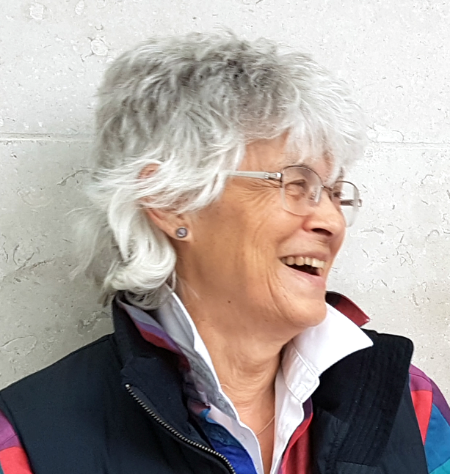 timer started
Ginny Stacey
© Ginny Stacey 2025
2
[Speaker Notes: Alarm set on tablet
Tablet on stop watch > easy to reset; has no noise; I’m free to adjust the stop

When running a Power point show, the b-key toggles the screen blank, with light off.

Mouse click to move slide or not > transitions tab | check box under Advance slide]
Underlying focus
vital for dyslexic/ SpLD students 
good practice for all

a whole school approach that 
caters for dyslexic/ SpLD students

minimal extra for teachers
good for resources
© Ginny Stacey 2025
3
Plan
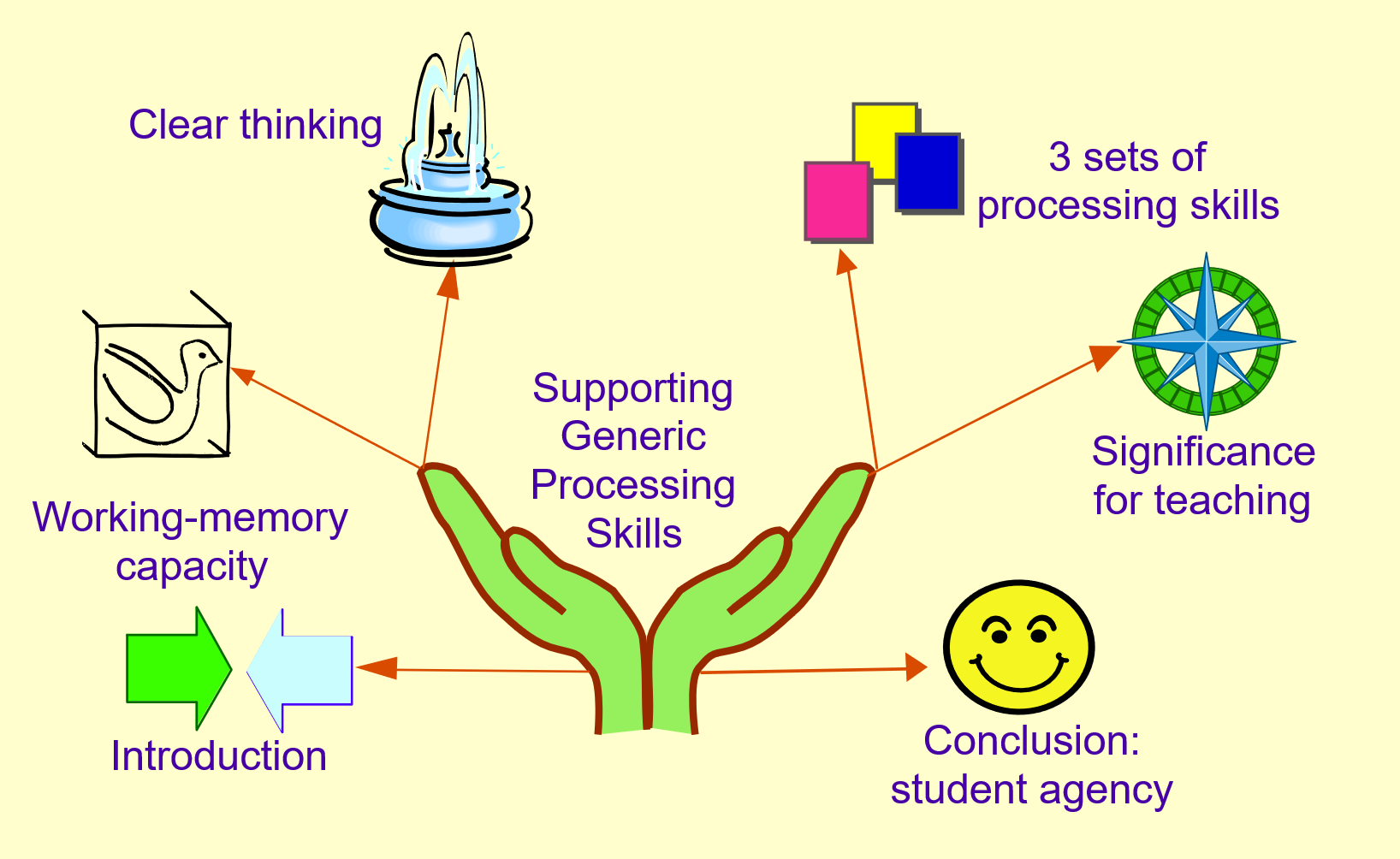 1) some details 2) a bit about me 3) a bit about you
© Ginny Stacey 2025
4
Some details
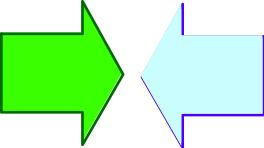 1 activity
slides not in handouts

if something is not clear, please ask;          most questions and discussion, later

we will end on time – I have an alarm set for moving into the ending material
© Ginny Stacey 2025
5
About me
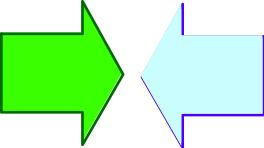 I am dyslexic
Somervillian with 2 degrees in physics, but can’t do arithmetic

I set up the support system at Oxford Brookes from scratch for 13 years

I work by getting people to do activities
© Ginny Stacey 2025
6
About you
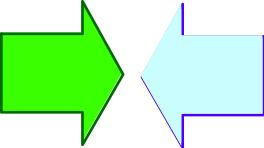 education level
subject areas
primary school
secondary school
higher education
languages
maths 
humanities
sciences
social sciences
arts
© Ginny Stacey 2025
7
W-M capacity section
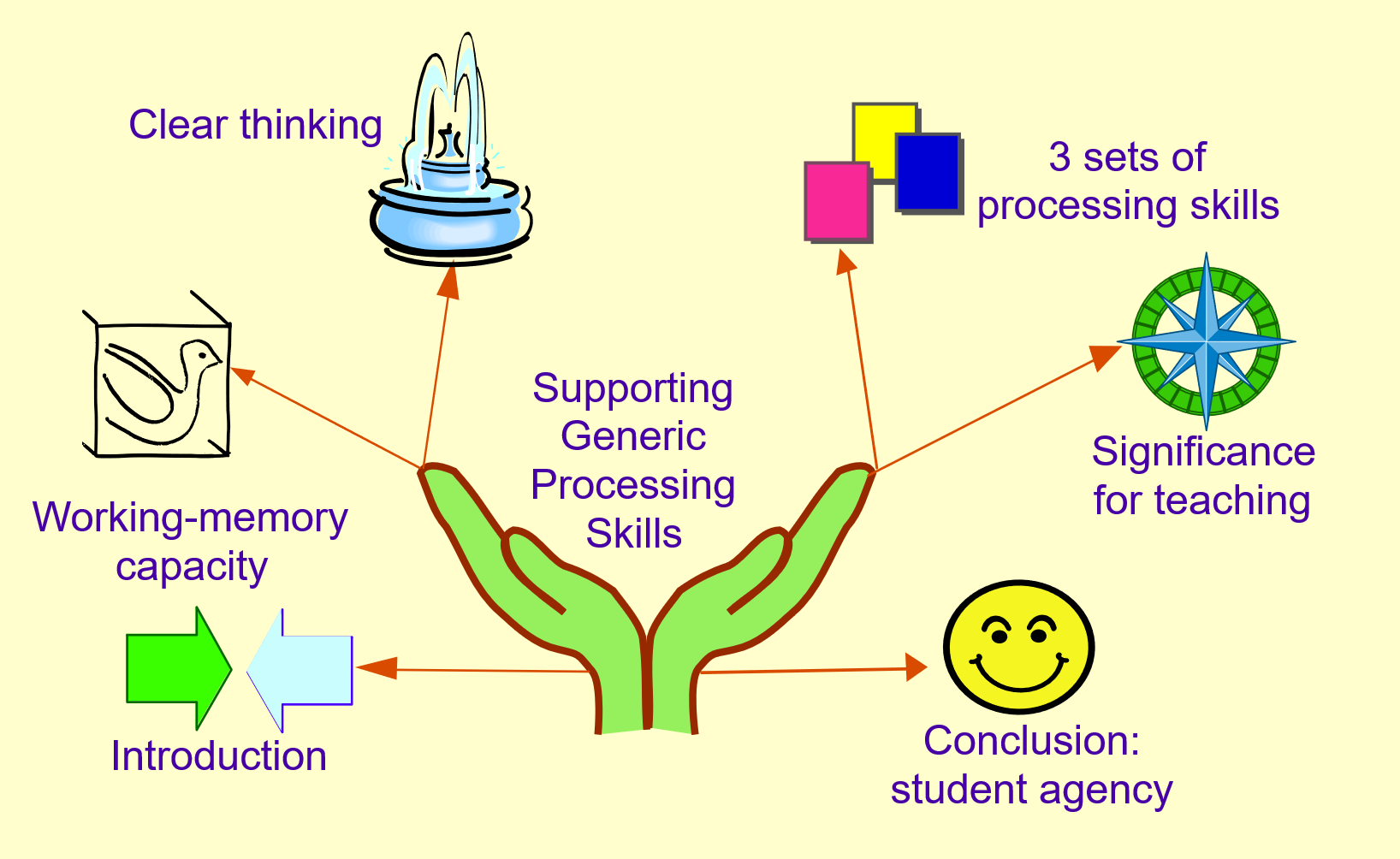 4 chunks
links
no links
no learning
chunking
making links
© Ginny Stacey 2025
8
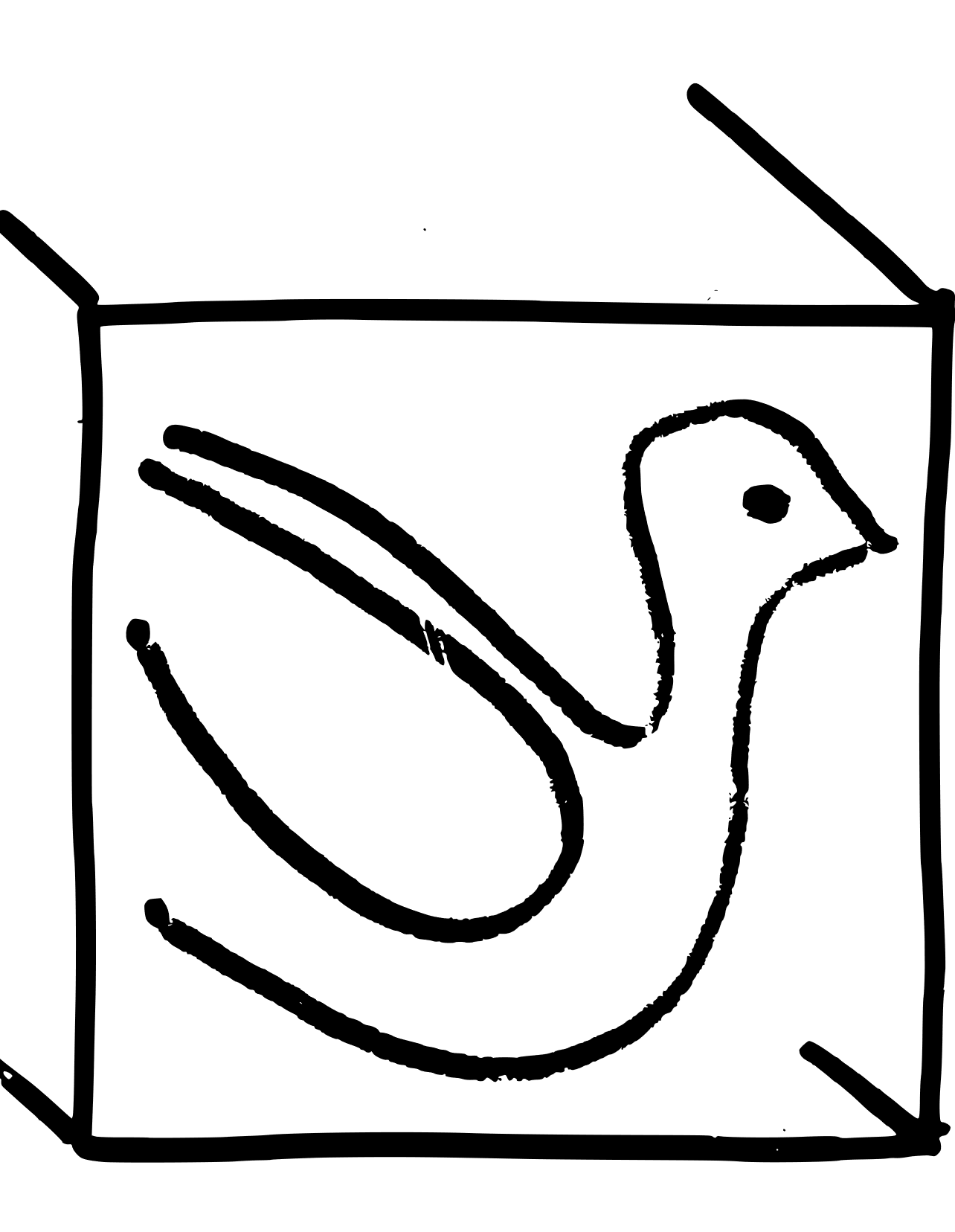 4 chunks:working-memory capacity
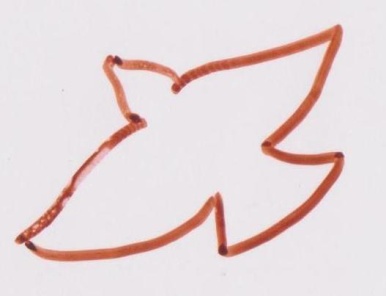 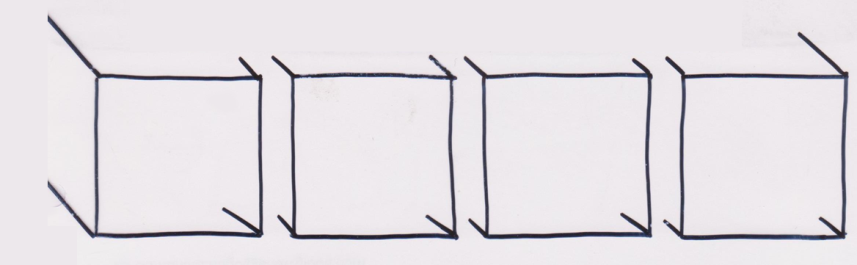 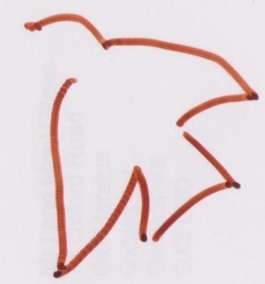 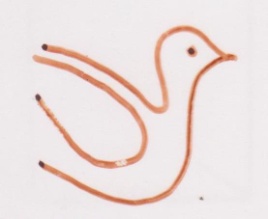 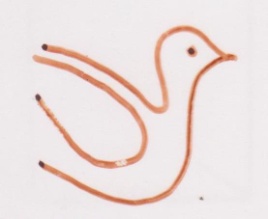 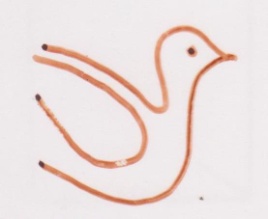 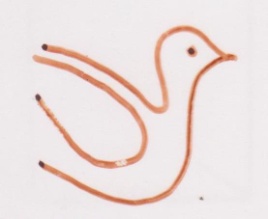 Baderley 1982, 2007
© Ginny Stacey 2025
9
[Speaker Notes: ANIMATION:
fly in: 4 pigeons, singly
	5th in and 1st out
Seems to be an extra click at the end]
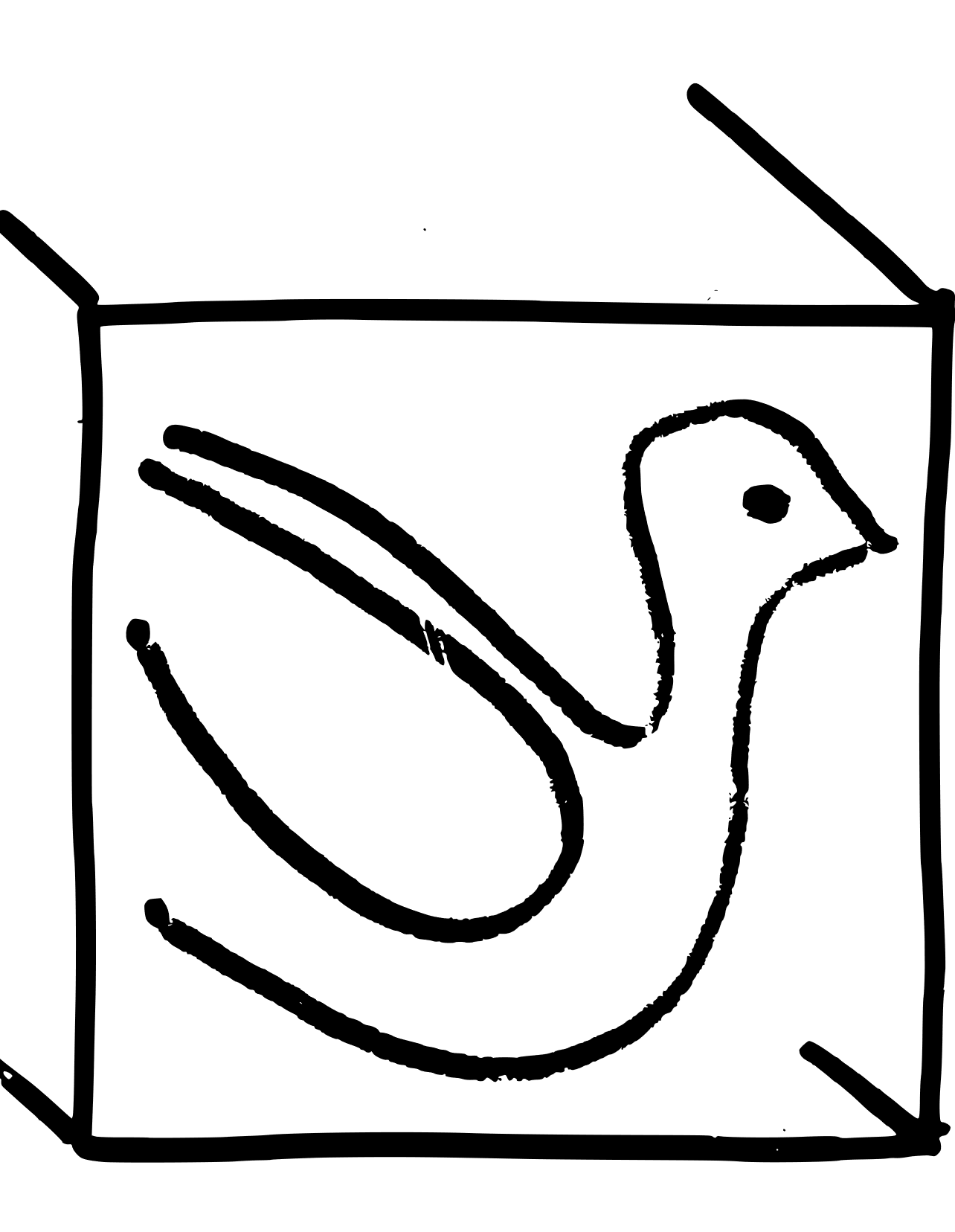 No learning –spelling
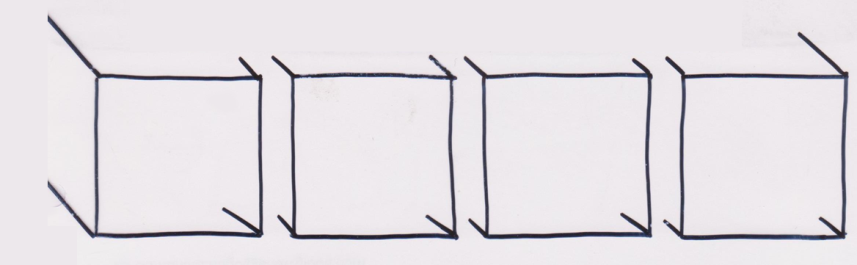 p
l
e
a
p
© Ginny Stacey 2025
10
[Speaker Notes: ANIMATION:
fly in: 4 pigeons, singly
	5th in and 1st out
Seems to be an extra click at the end]
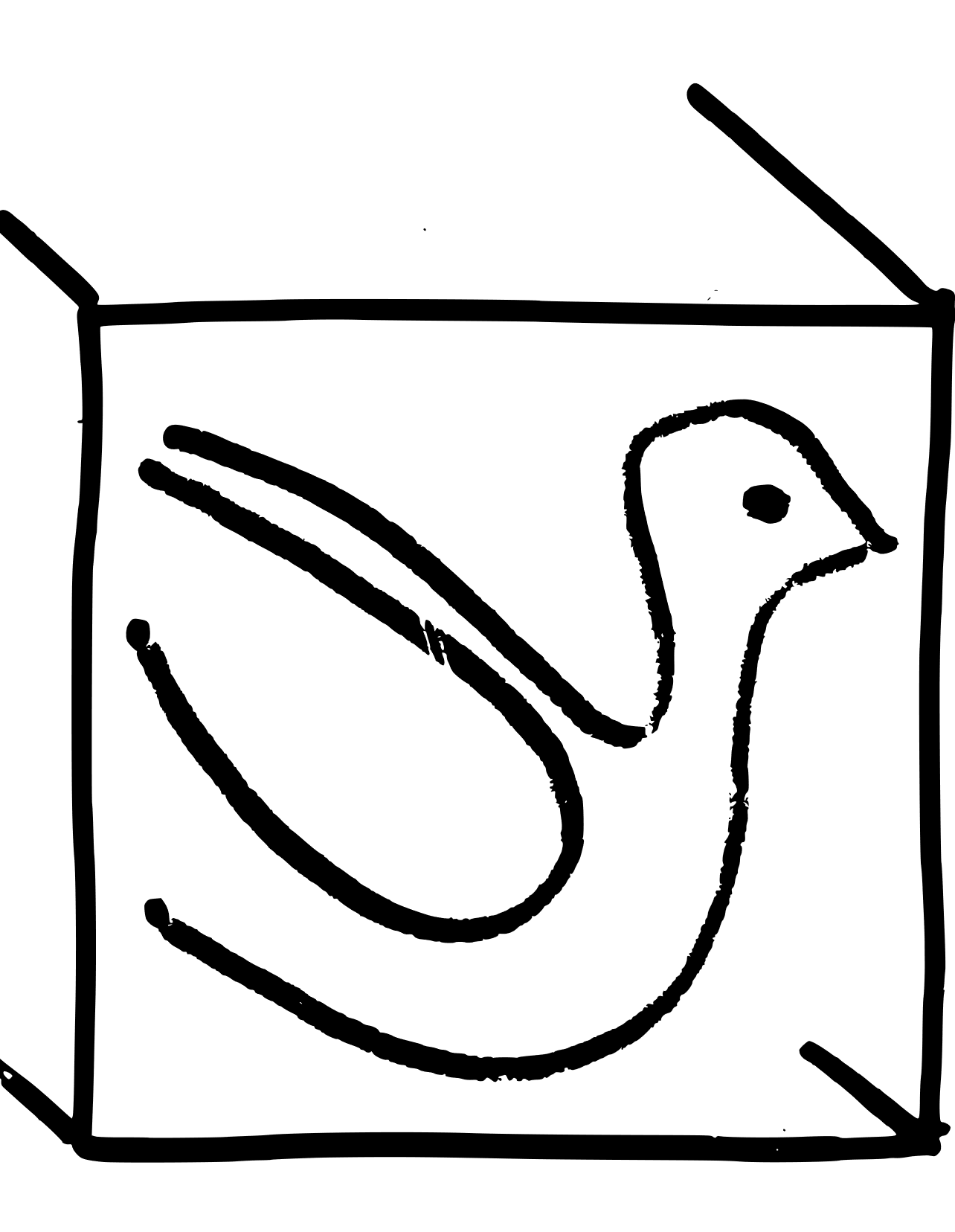 No learning –reading comprehension
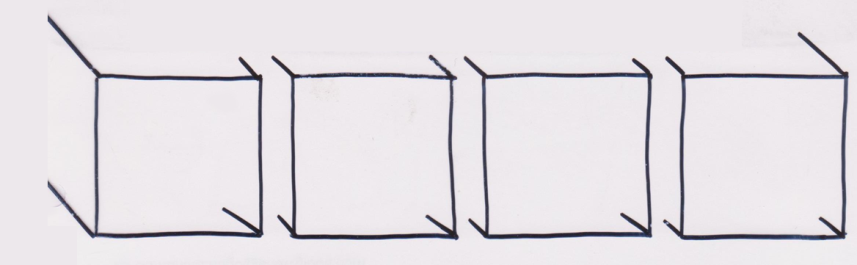 is
working
limited
memory
to
capacity
© Ginny Stacey 2025
11
[Speaker Notes: ANIMATION:
fly in: 4 pigeons, singly
	5th in and 1st out
Seems to be an extra click at the end]
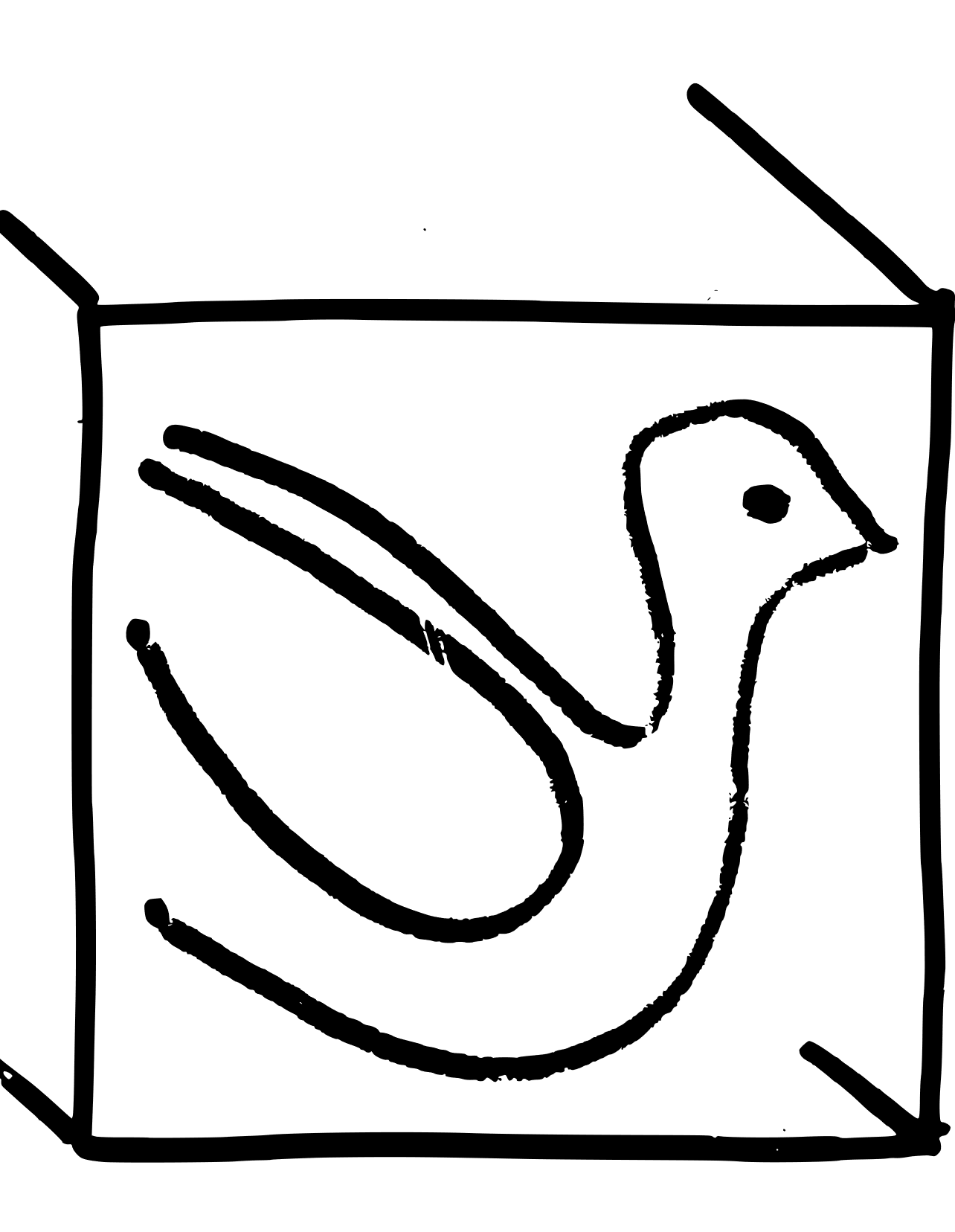 No learning -processing skills
reading: 		e.g. scanning text
writing skills: 	e.g. planning 
taking notes: 	e.g. key words
listening*: 		e.g. comprehension
speaking*: 		e.g. staying on topic
		many more
*oracy skills
© Ginny Stacey 2025
12
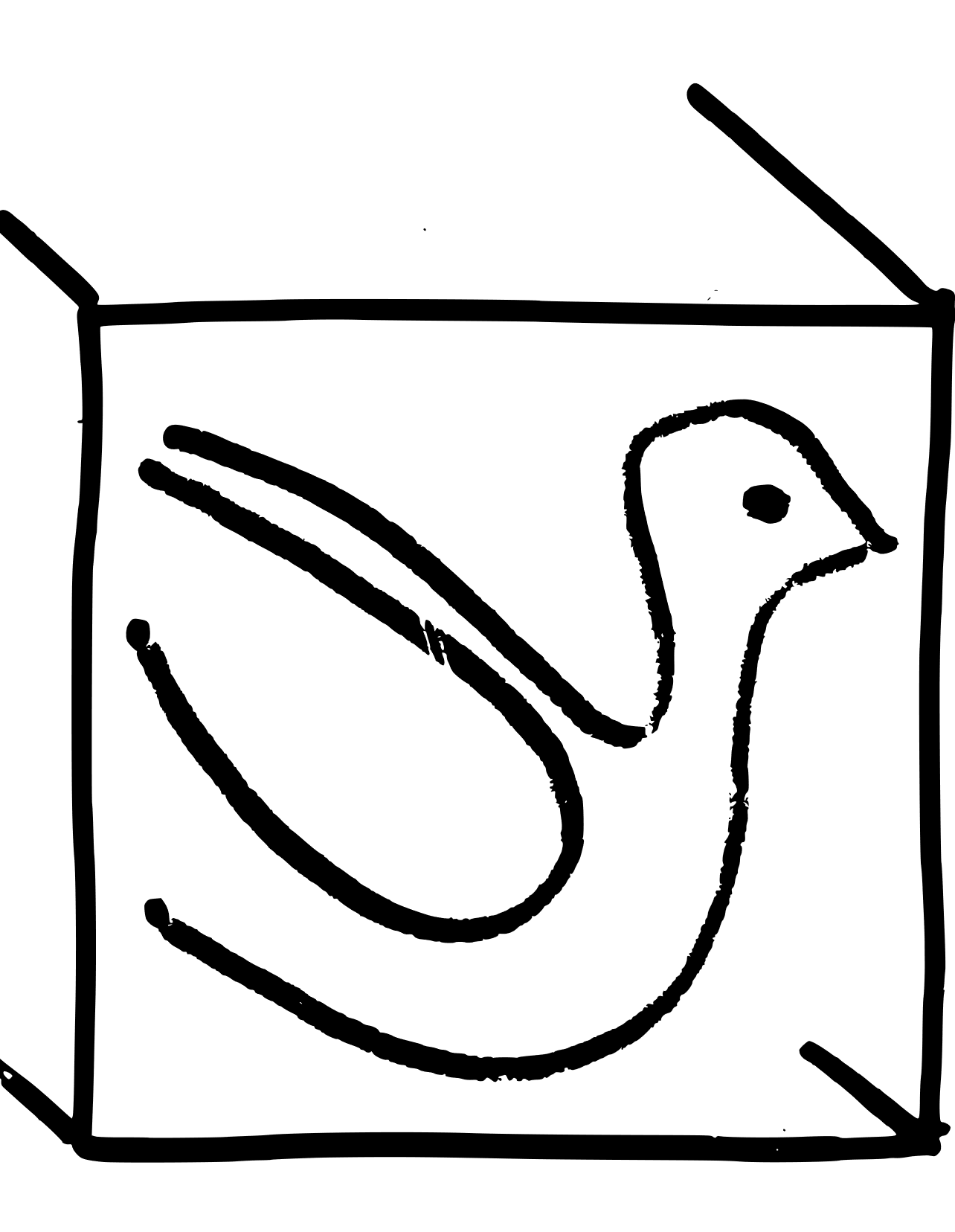 Processing skillsto support
reading: 
writing skills: 
taking notes: 
listening*: 
speaking*:
the sub-skills need supporting
partial lists in handout
fuller lists in Gaining Knowledge and Skills with Dyslexia/ SpLDs
*oracy skills
© Ginny Stacey 2025
13
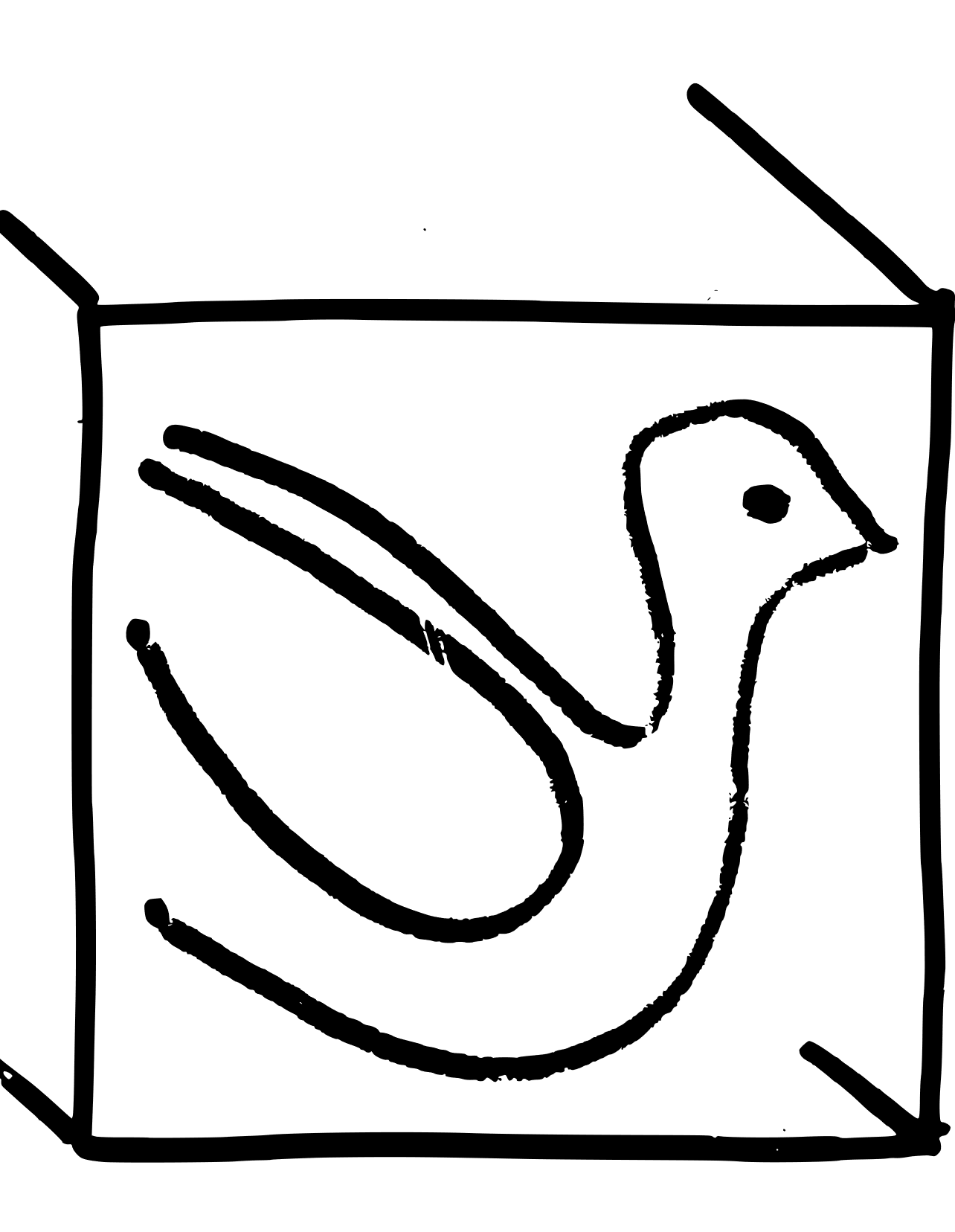 Chunkingto increaseworking-memory capacity
creating links 
between 
different letters, words, ideas
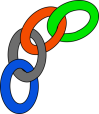 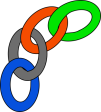 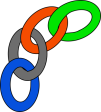 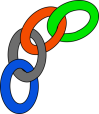 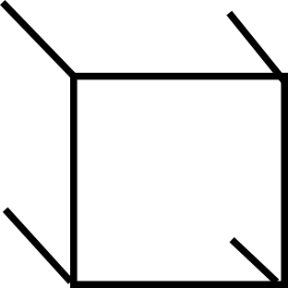 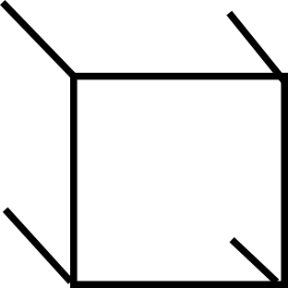 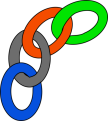 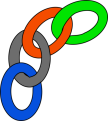 14
© Ginny Stacey 2025
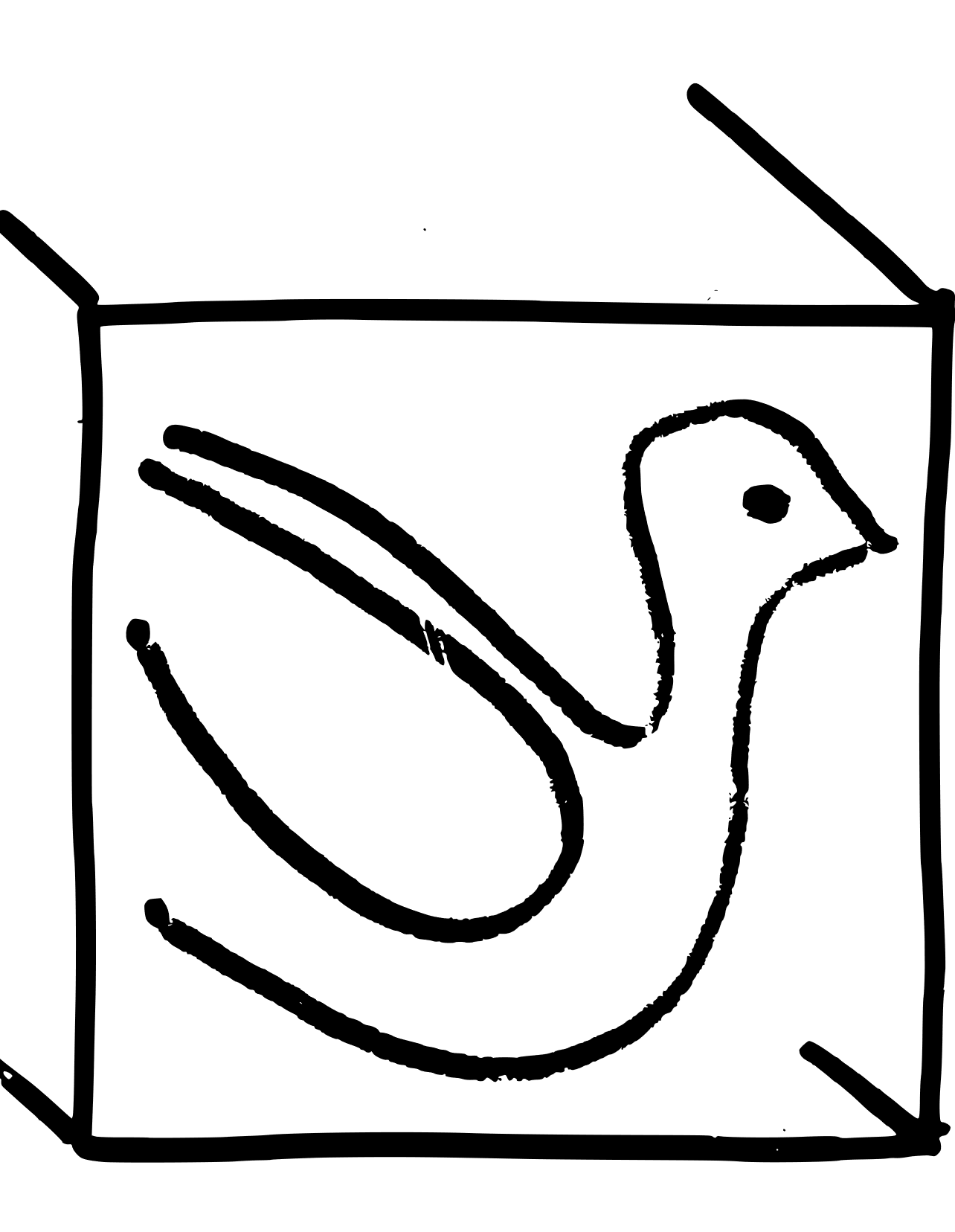 Activity –making links
milk
tennis racket
paperclips
glue
hat
© Ginny Stacey 2025
15
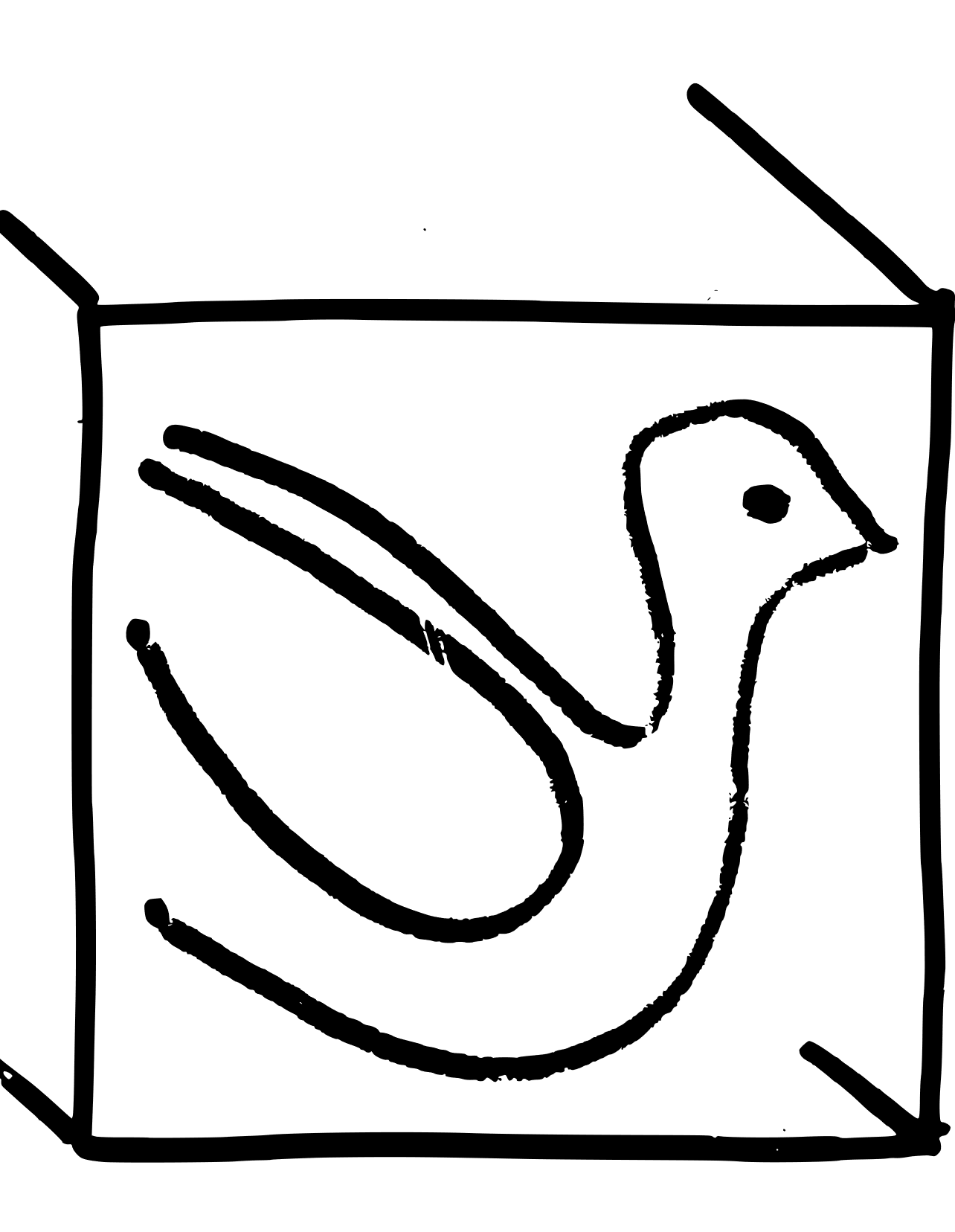 Skills for making links –thinking preferences
Key for                      capturing information
Additional for memorising, manipulating
verbal
visual
physical, kinaesthetic
framework, rationale
linear vs holistic
Myers-Briggs
Multiple Intelligences
sundry extra
other
© Ginny Stacey 2025
16
Clear thinking section
calm pulse
erratic pulse
full brain
energy cut-off
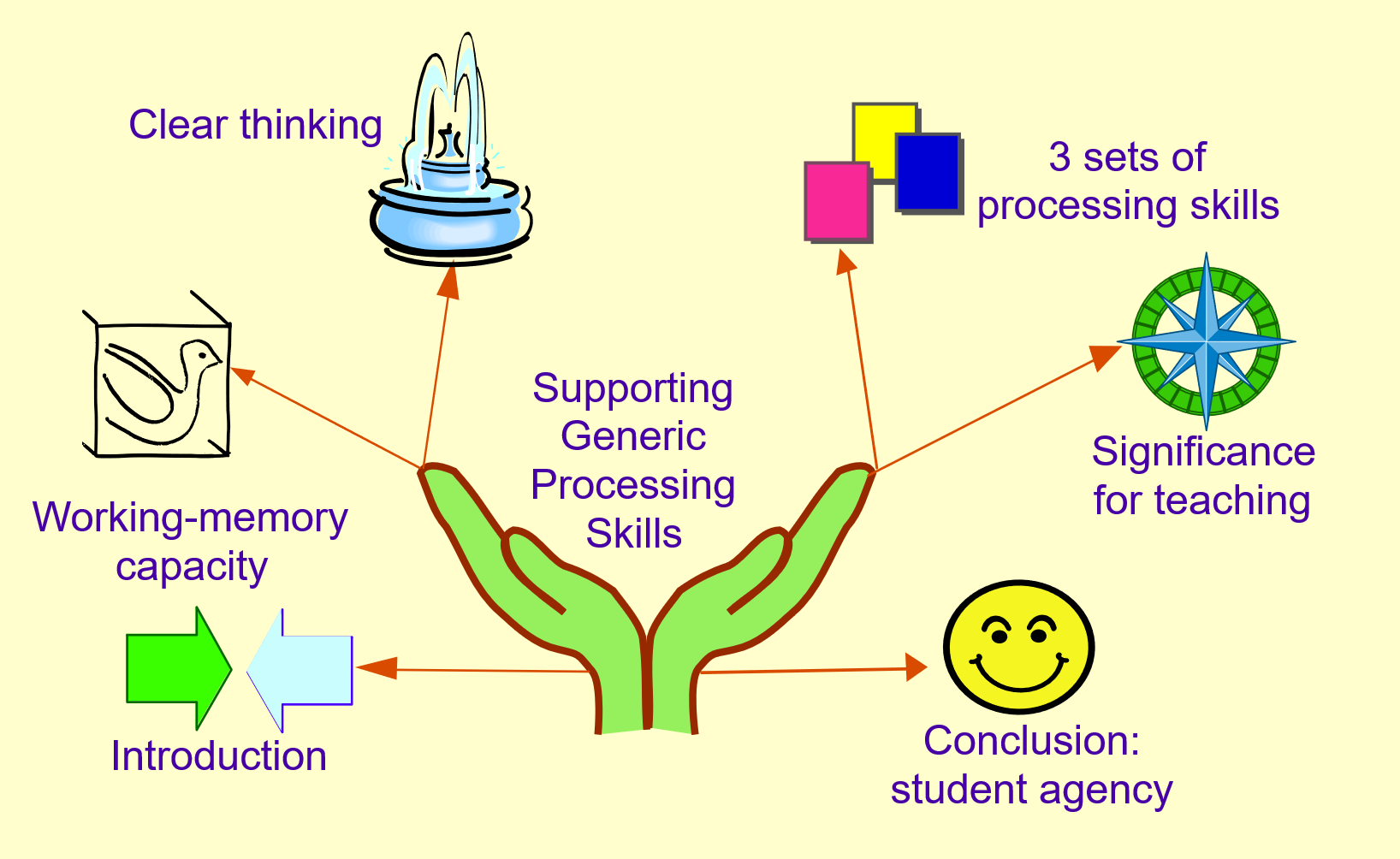 © Ginny Stacey 2025
17
Pulse and breathing rhythms
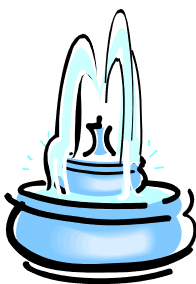 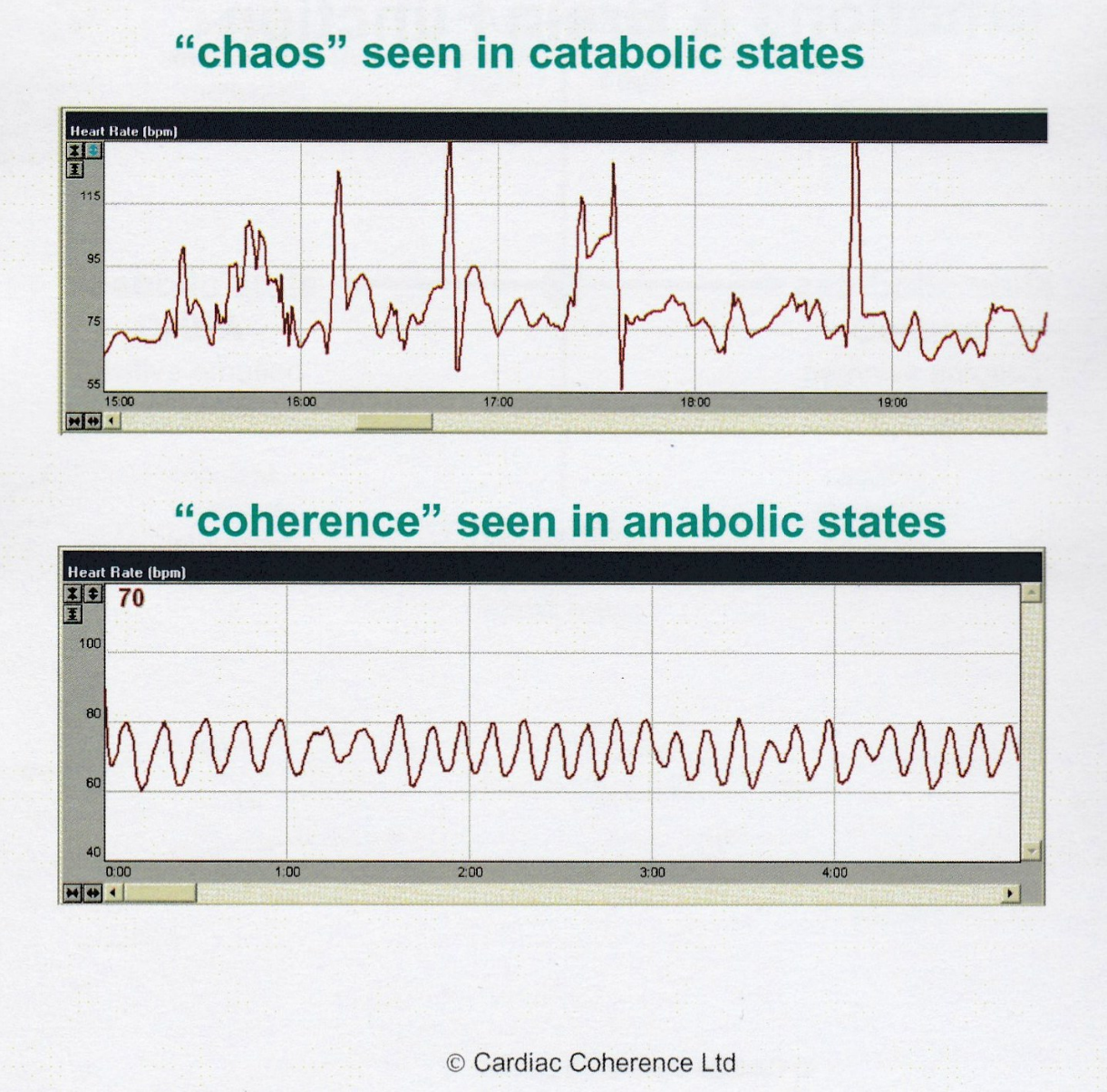 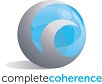 Watkins,2014
© Ginny Stacey 2025
18
Full brain or partial
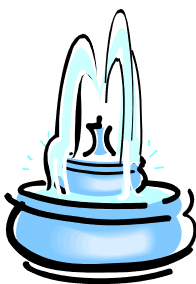 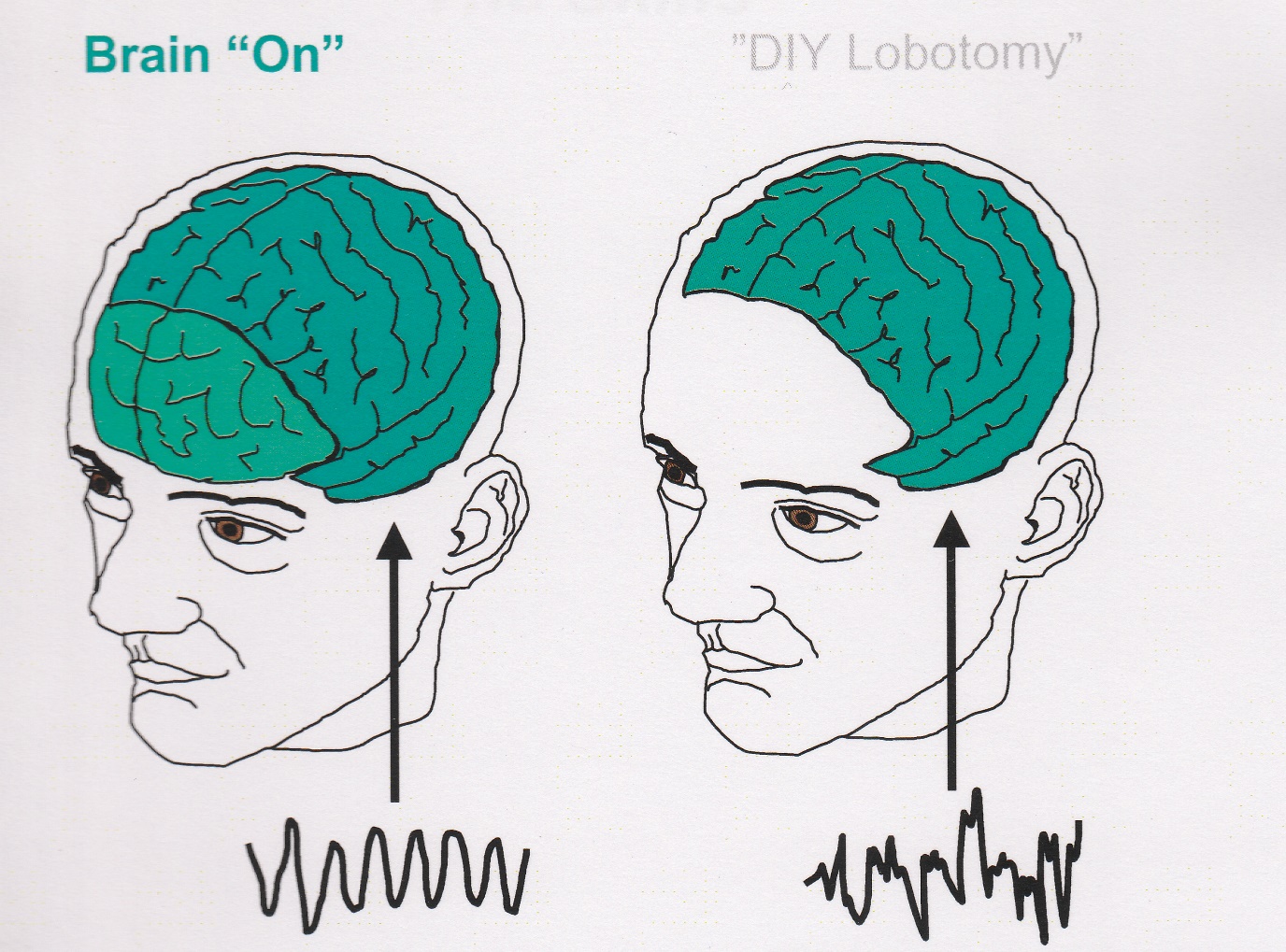 “DIY Lobotomy”
Brain “on”
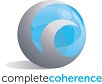 Watkins,2014
© Ginny Stacey 2025
19
Skills for clear thinking
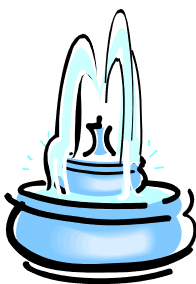 deep breathing
physically relaxing
mindfulness
short physical movement – Brain Gym
music break
other systems
© Ginny Stacey 2025
20
3 sets of skills section
processing skills
thinking preferences – linking
clear thinking
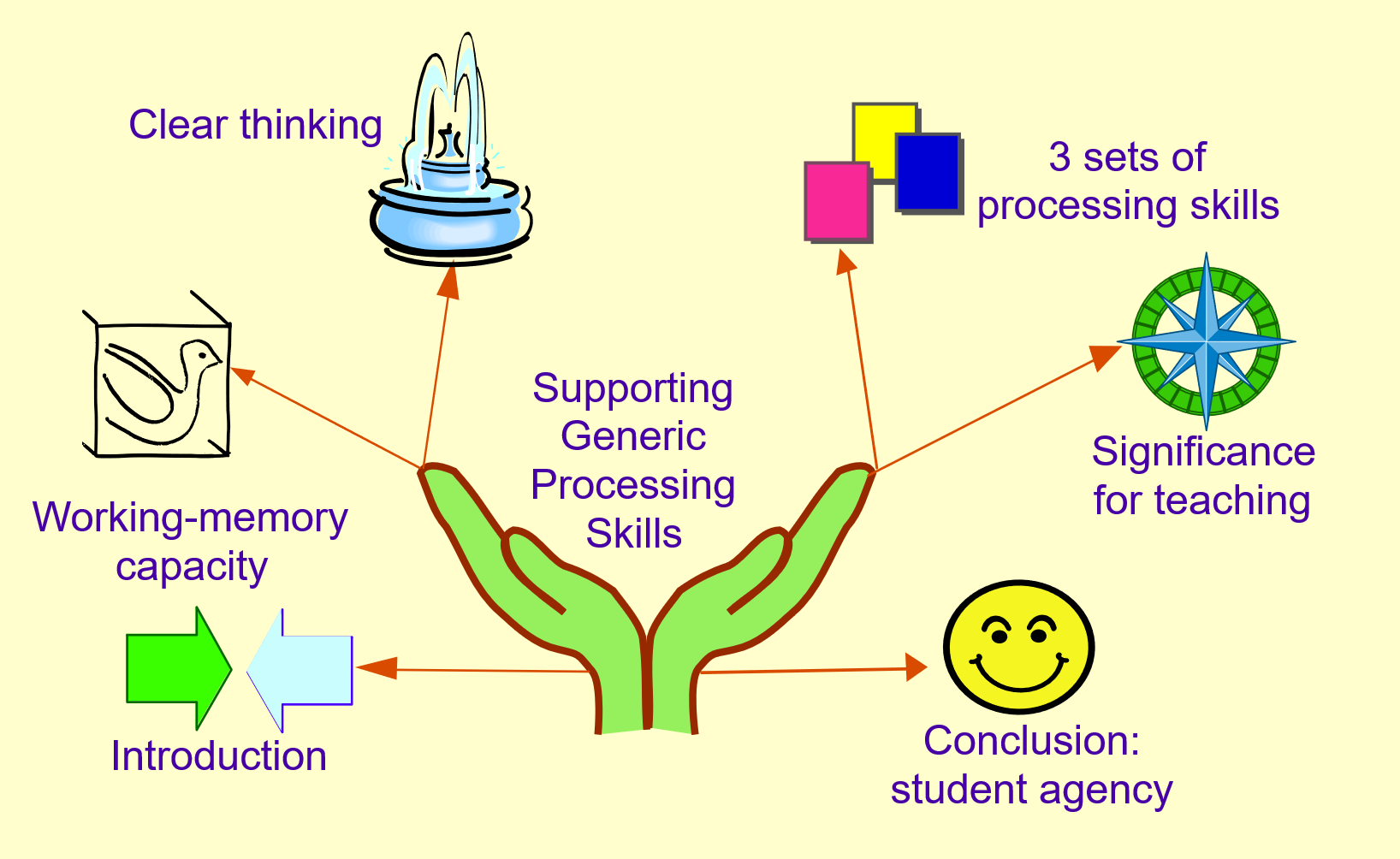 © Ginny Stacey 2025
21
3 sets of skillsto support processing skills
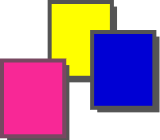 Prerequisites:
thinking preferences for making links
especially for capturing information
methods to maintain clear thinking

Supporting:
processing skills
© Ginny Stacey 2025
22
Teaching section
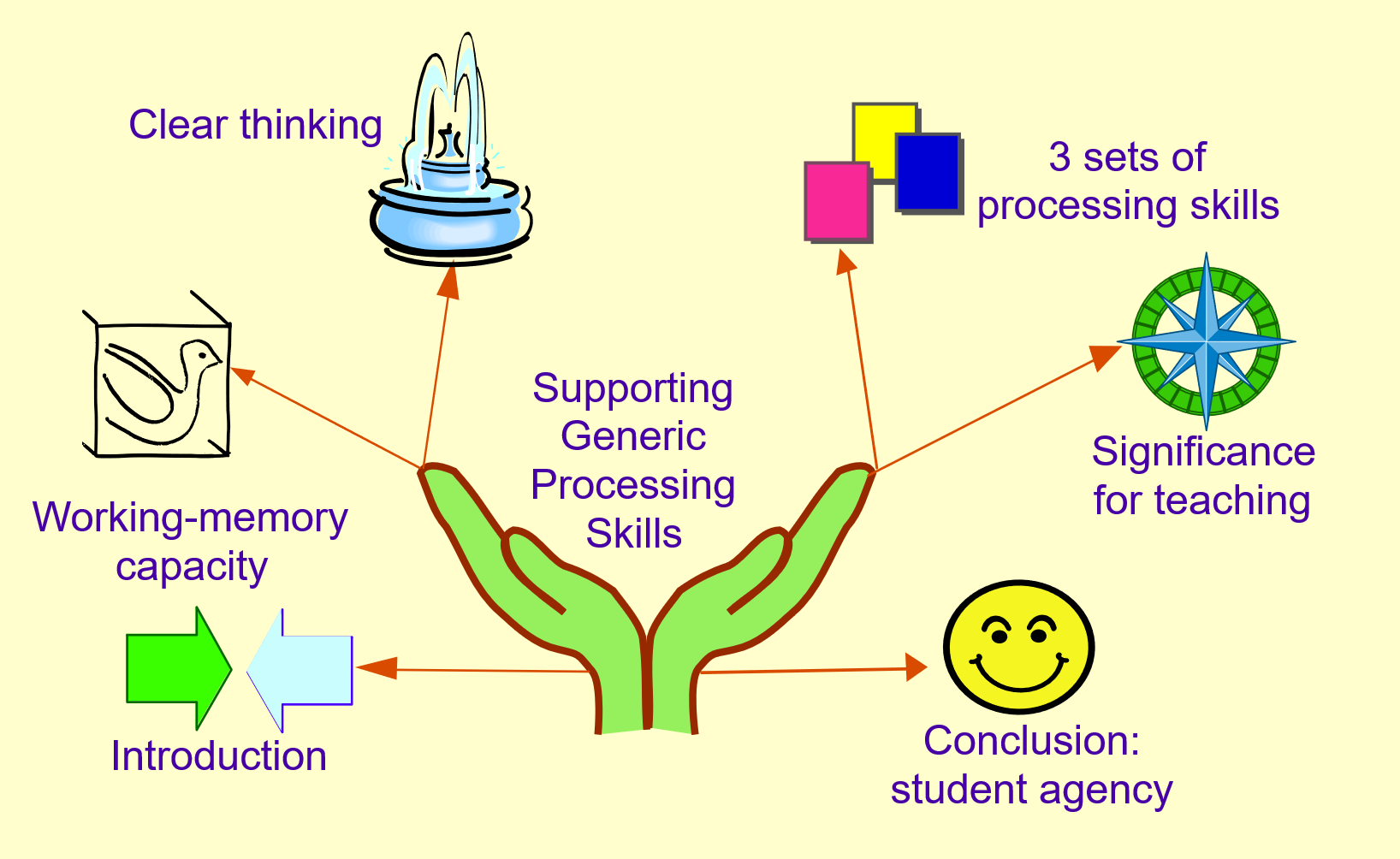 presentation
principles
cautions
© Ginny Stacey 2025
23
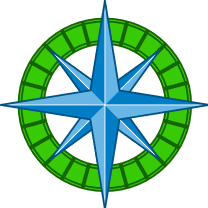 Presentation
verbal
visual
physical, kinaesthetic
framework, rationale

static material
© Ginny Stacey 2025
24
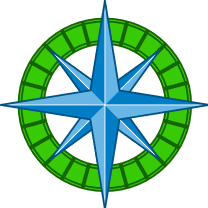 Teaching the skills
deliberately
overtly
name
immediately relevant
regular practice
static material
© Ginny Stacey 2025
25
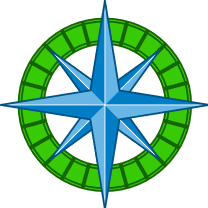 Cautions
rote learning 
subliminal learning

set in stone
out of sight, out of mind
© Ginny Stacey 2025
26
Conclusion section
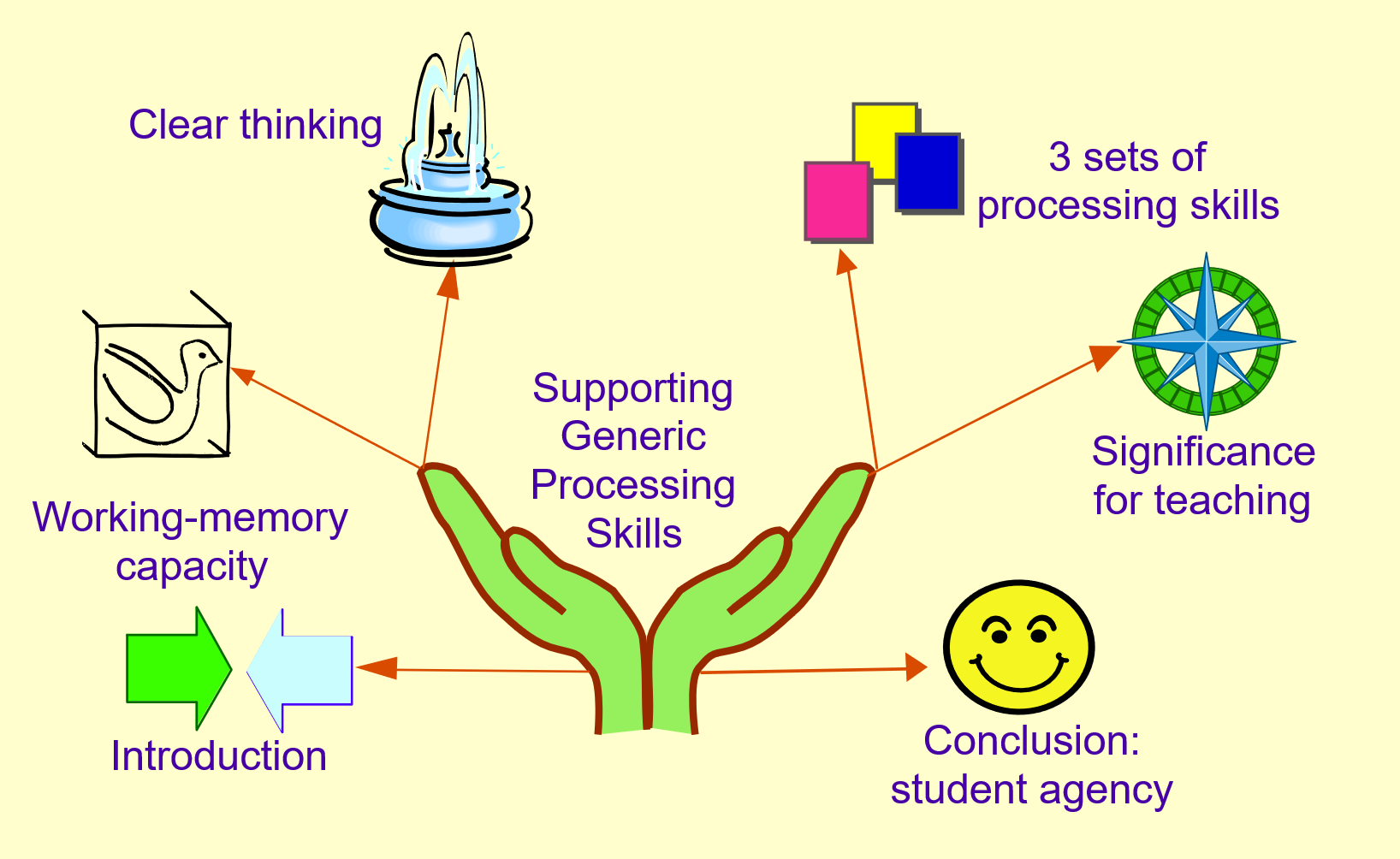 summary
agency
resources
© Ginny Stacey 2025
27
Summary: skill sets
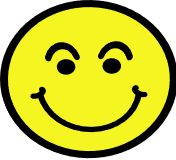 3 sets of skills to teach:
thinking preferences to increase links for working memory
clear thinking to maintain brain function
processing skills to promote student agency
© Ginny Stacey 2025
28
Summary: teacher action
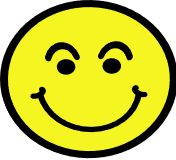 presentation elements:
visual
verbal
physical
rationale/ framework

handover to students: teach them the skills
© Ginny Stacey 2025
29
Summary: Agency
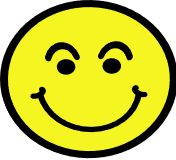 Teachers shouldn’t do too much

Student agency brings confidence, which leads to potential being realised.
© Ginny Stacey 2025
30
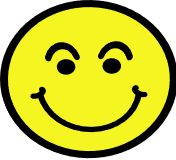 References
Baddeley, Alan, 1982, Your Memory: A User’s Guide,         Penguin Books, London
Baddeley, Alan, 2007, Working Memory, Thought and Action, Oxford University Press  (p145 4 chunks, pigeon holes, of memory)
Watkins, Alan, 2014, Coherence: the Secret Science of Brillian Leadership, Kogan Page, London
© Ginny Stacey 2025
31
Resources In the handout
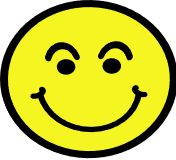 details for the 3 sets of skills with connections to books in series Living Confidently with Specific Learning Difficulties

useful links to www.dyslexia-strategies.com
© Ginny Stacey 2025
32
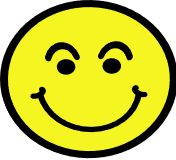 Living Confidently withSpecific Learning Difficulties (SpLDs)
Book 1	Book 2	Book 3	Book 4
	2019, 	2020	2021	2020
	2021
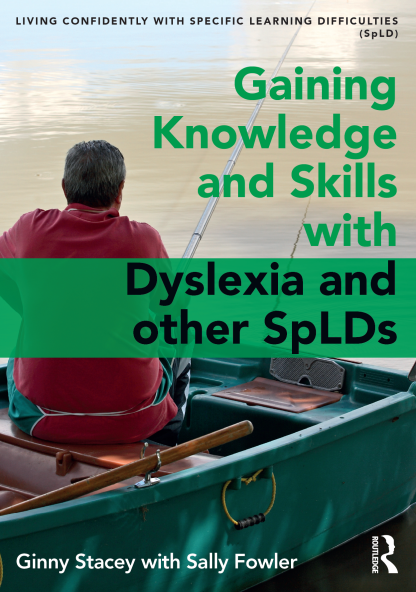 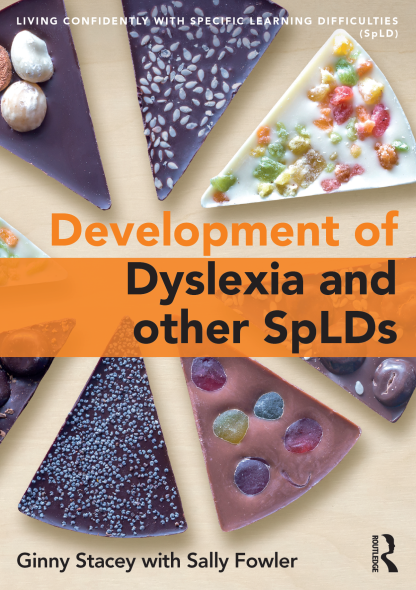 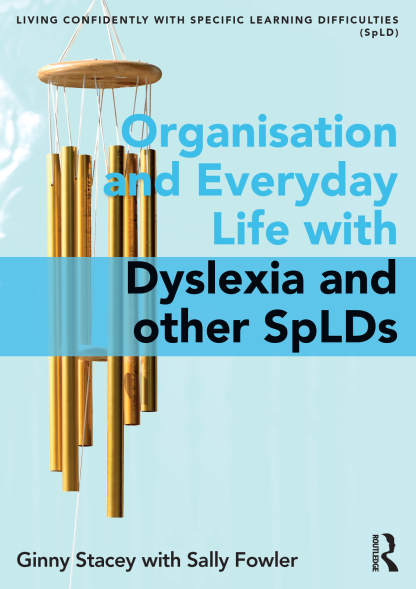 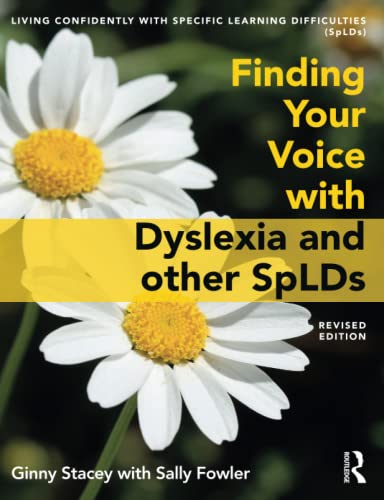 www.routledgetextbooks.com/textbooks/stacey
© Ginny Stacey 2025
33
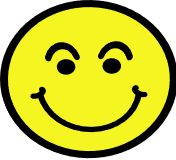 Living Confidently withSpecific Learning Difficulties (SpLDs)
Book 1 covers working memory, thinking 
		preferences and clear thinking
Book 2 covers the wide-range of impacts 
		of dyslexia/ SpLDs
Book 3 covers imparting knowledge and skills, 		including the processing skills
Book 4 covers the experience of dyslexia/ SpLD 		and proposes a new paradigm
© Ginny Stacey 2025
34
[Speaker Notes: Notes for future:

To produce out line in Word: MS office button > publish > create handouts in word > outline only
In Word> alter text font & size / put everything into bullets and out again to get rid of non standard line feed character.
Set paragraph margins etc to something reasonable.
Then edit as required.

Or notice the outline tab & copy & paste from there.  Same amount of editing needed.  A list of slides is very useful.]
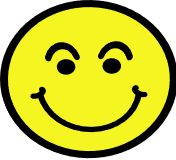 Living Confidently withSpecific Learning Difficulties (SpLDs)
Stacey, Ginny, 2019, 2021, Finding Your Voice with Dyslexia and other SpLDs, Routledge, London
Stacey, Ginny, 2020a, Organisation and Everyday Life with Dyslexia and other SpLDs, Routledge, London
Stacey, Ginny, 2021, Gaining Knowledge and Skills with Dyslexia and other SpLDs,  Routledge, London
Stacey, Ginny, 2020b, Development of Dyslexia and other SpLDs, Routledge, London
© Ginny Stacey 2025
35
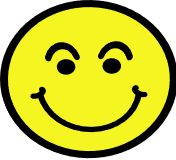 Thank you
© Ginny Stacey 2025
36